Overview effect
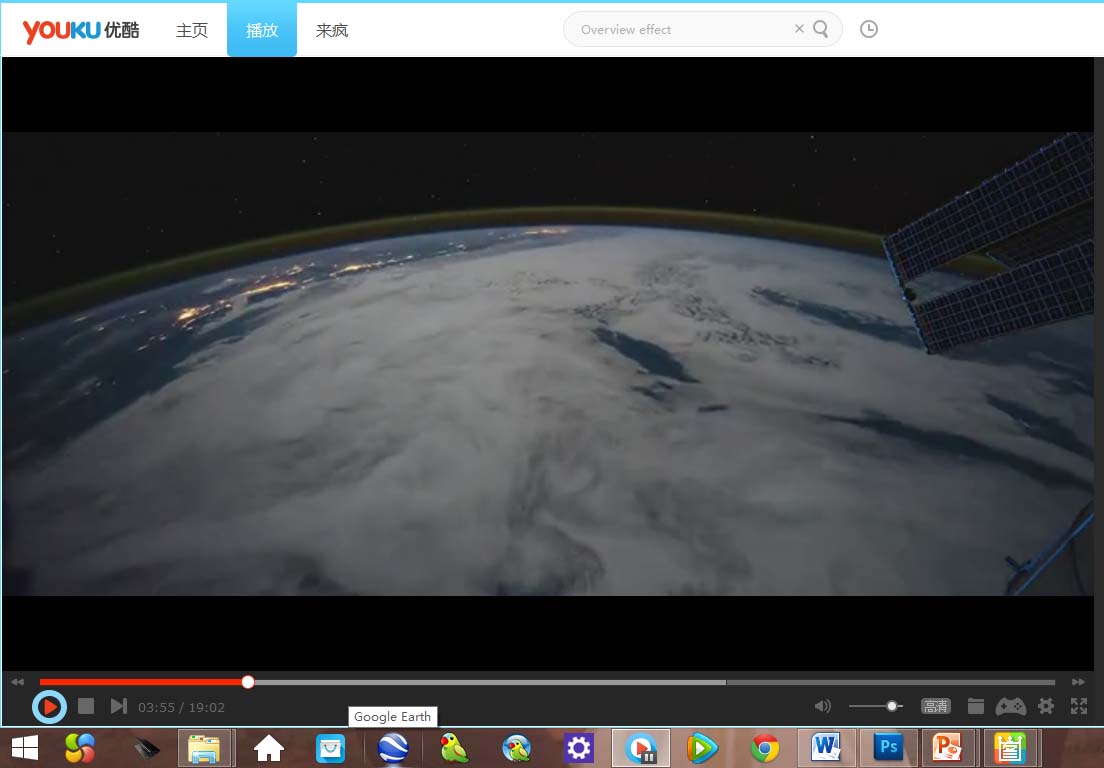